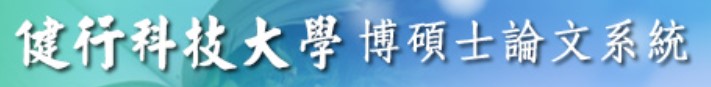 論文提交流程
與系統操作
論文提交程序
2
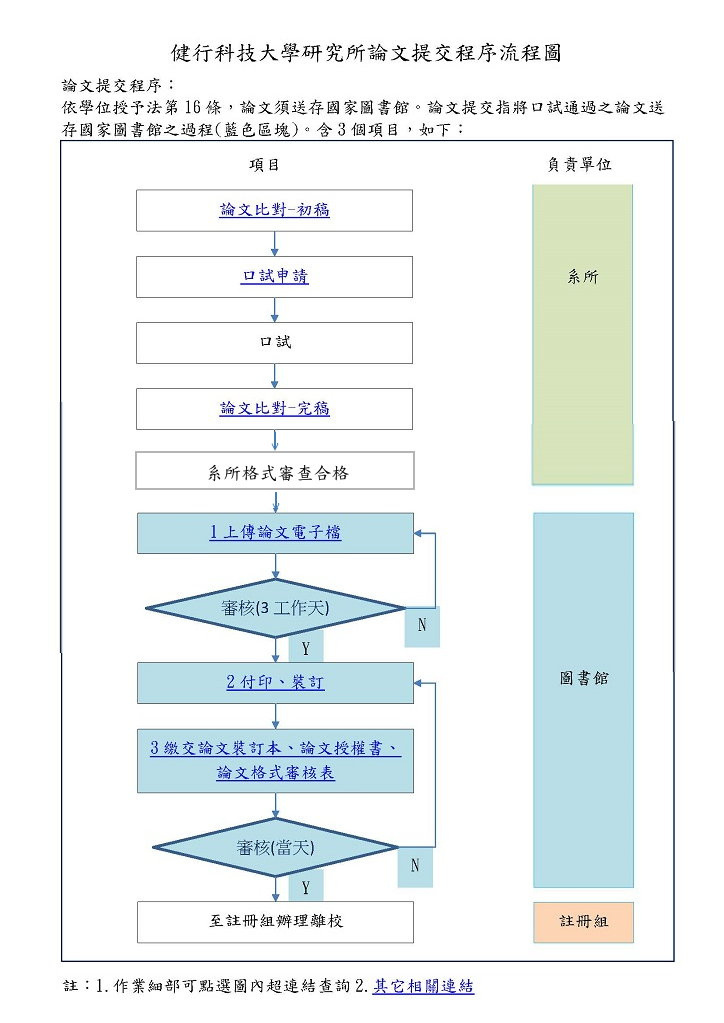 論文提交
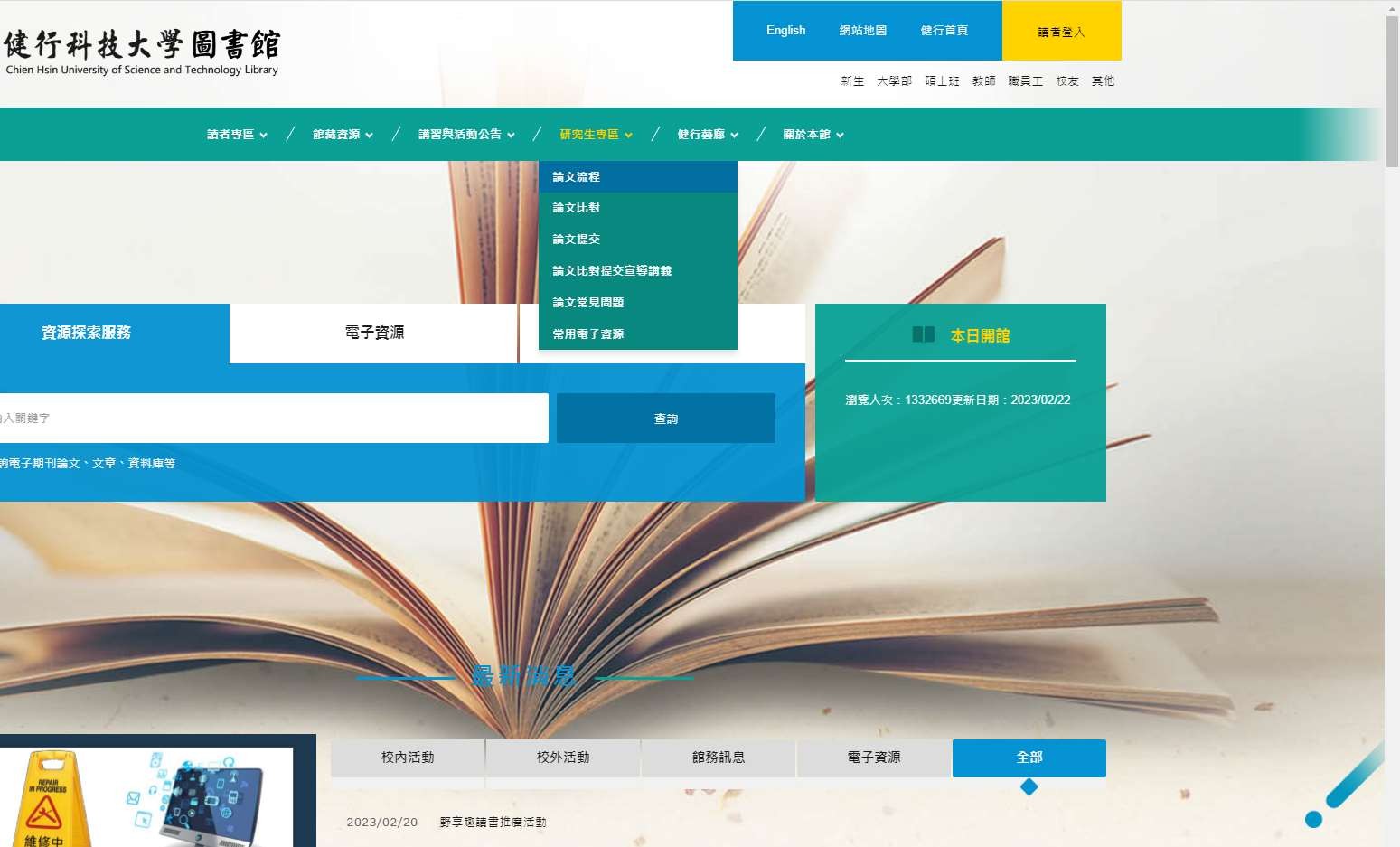 1
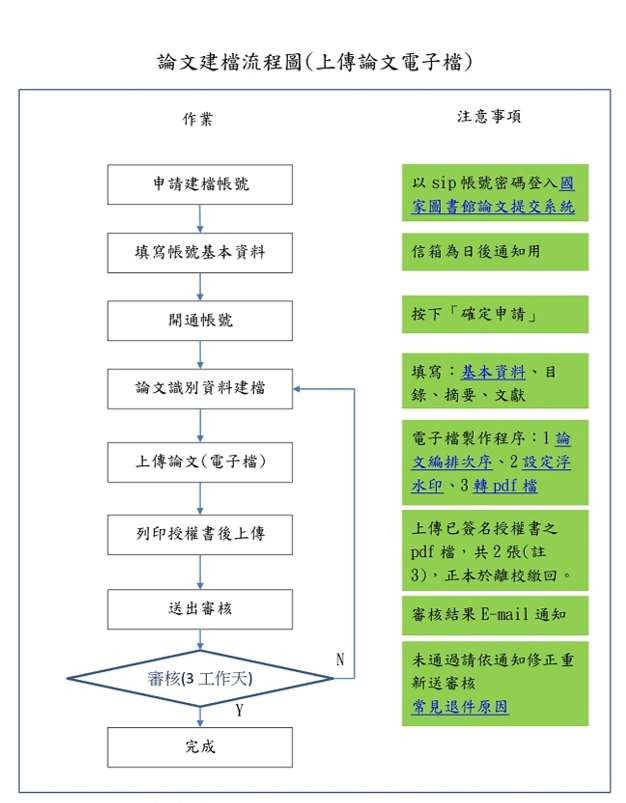 3
2
國家圖書館論文提交系統
網址：https://cloud.ncl.edu.tw/uch/index.php
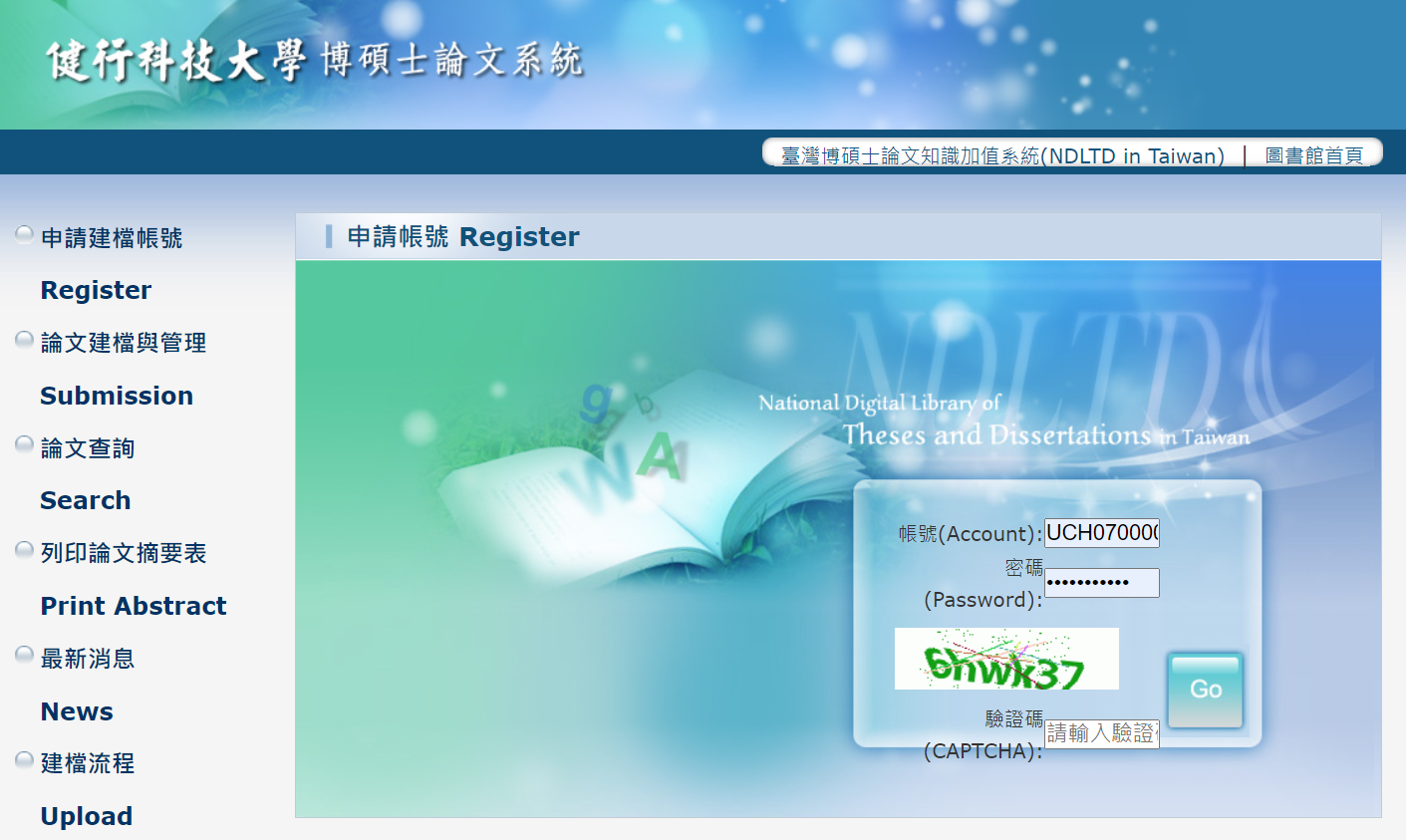 論文提交系統操作4步驟
步驟一：註冊
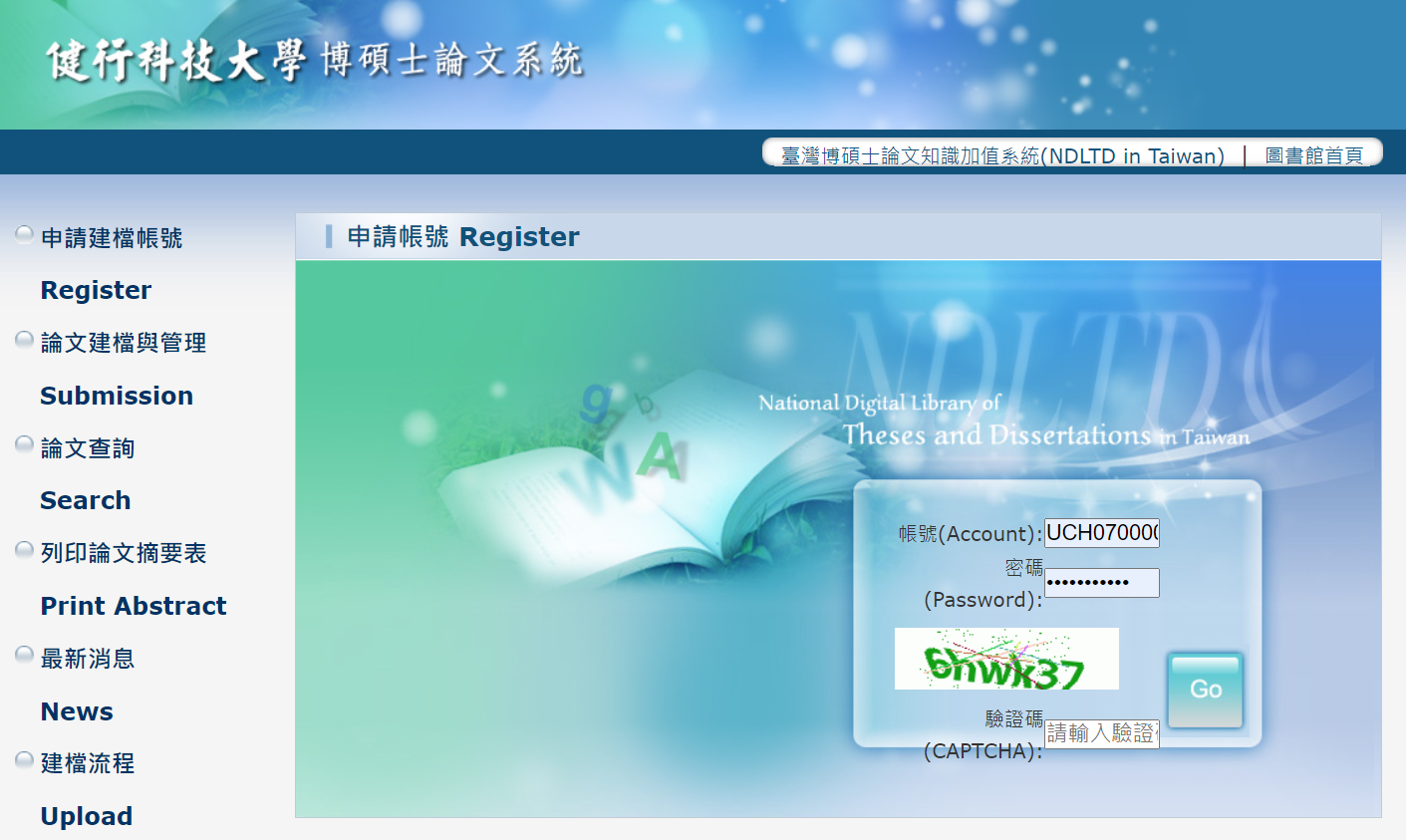 1. 首次使用須點選「申請建檔帳號」
2.以電子郵件帳號、密碼登入後啟用
步驟二：建檔
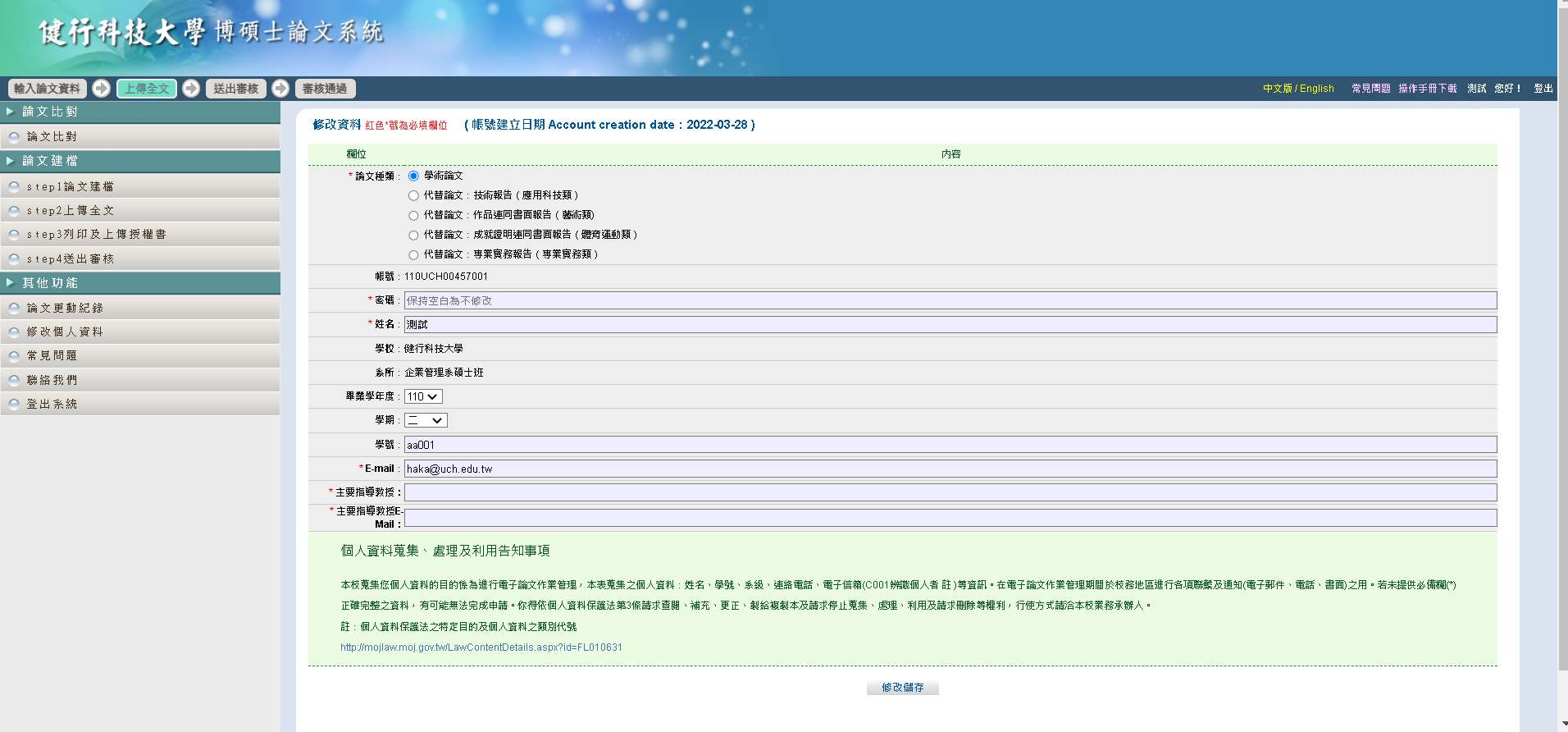 1.輸入指導教授資料後，按下「修改儲存」
步驟二：建檔
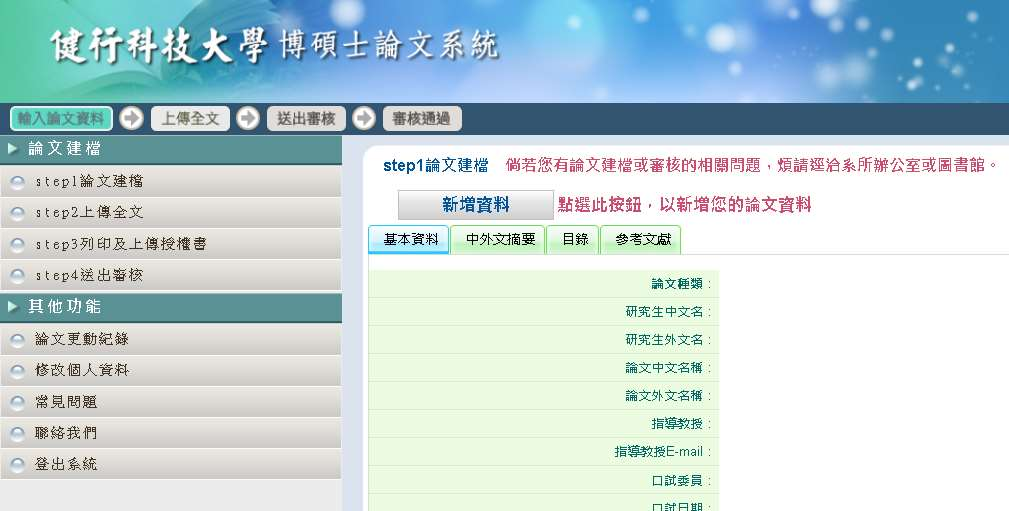 3.點選「新增資料」
2.點選「論文建檔」
步驟二：建檔
4.將四個頁籤依序填寫完成
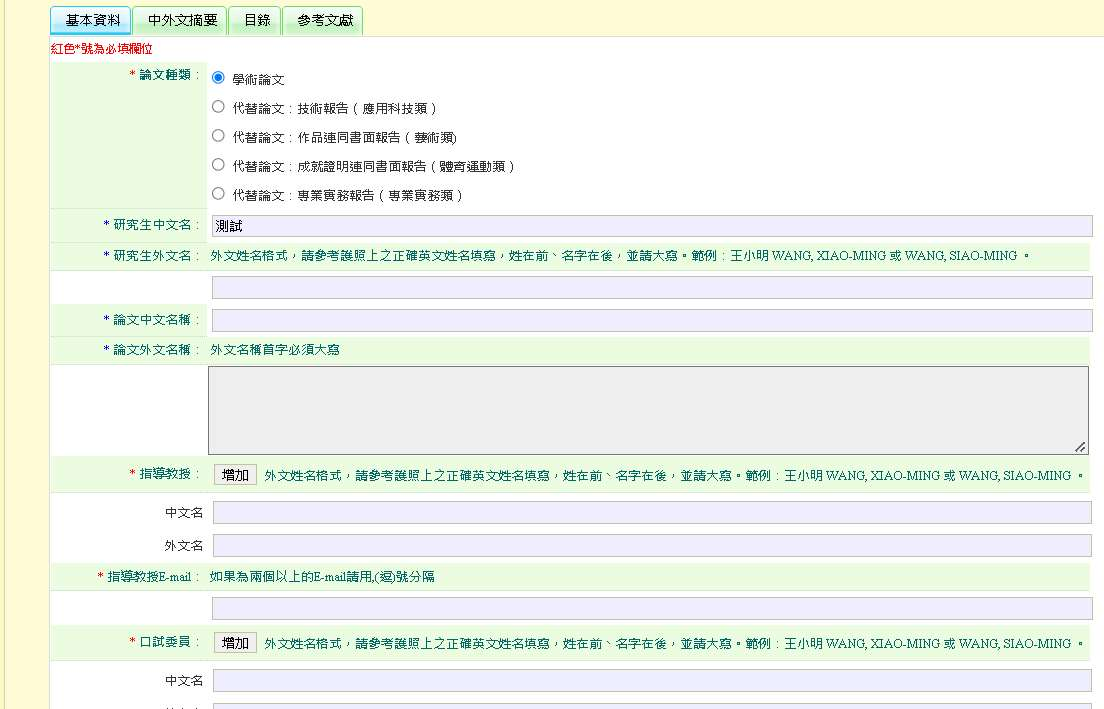 填寫基本資料最花時間，請依照說明依序詳細填寫
步驟二：建檔
論文頁數：為本文頁碼最後頁碼，不是電子檔的最後頁碼
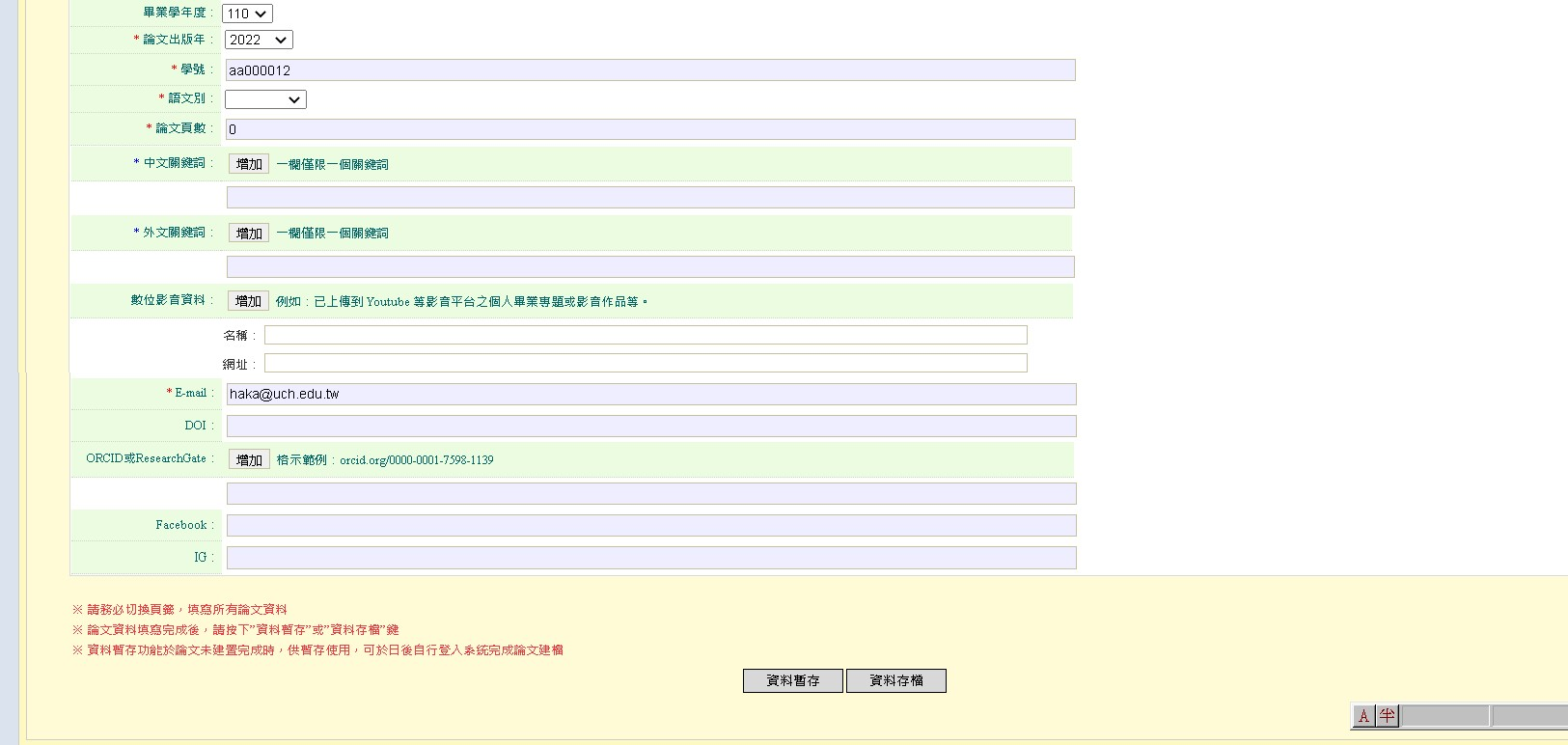 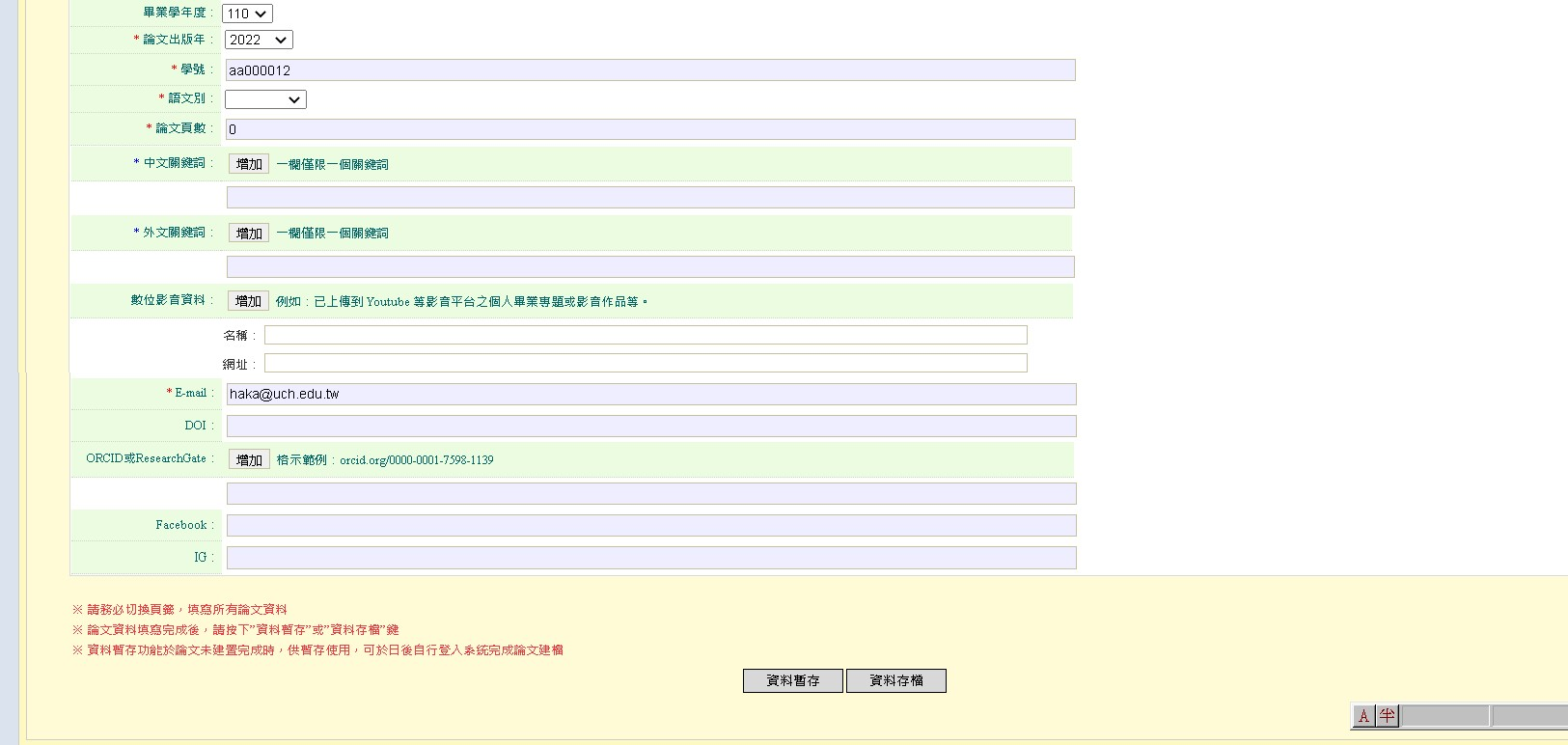 5.「資料存檔」即完成建檔
步驟三：上傳全文及授權書
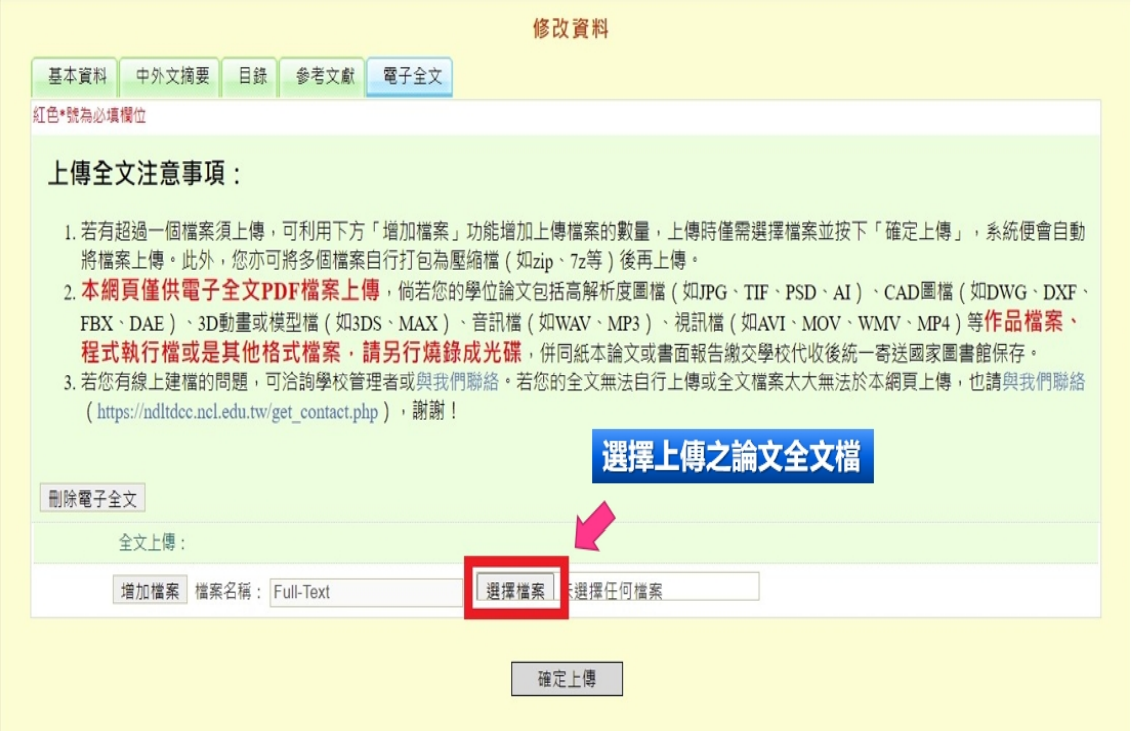 設定論文全文授權方式與開放時間
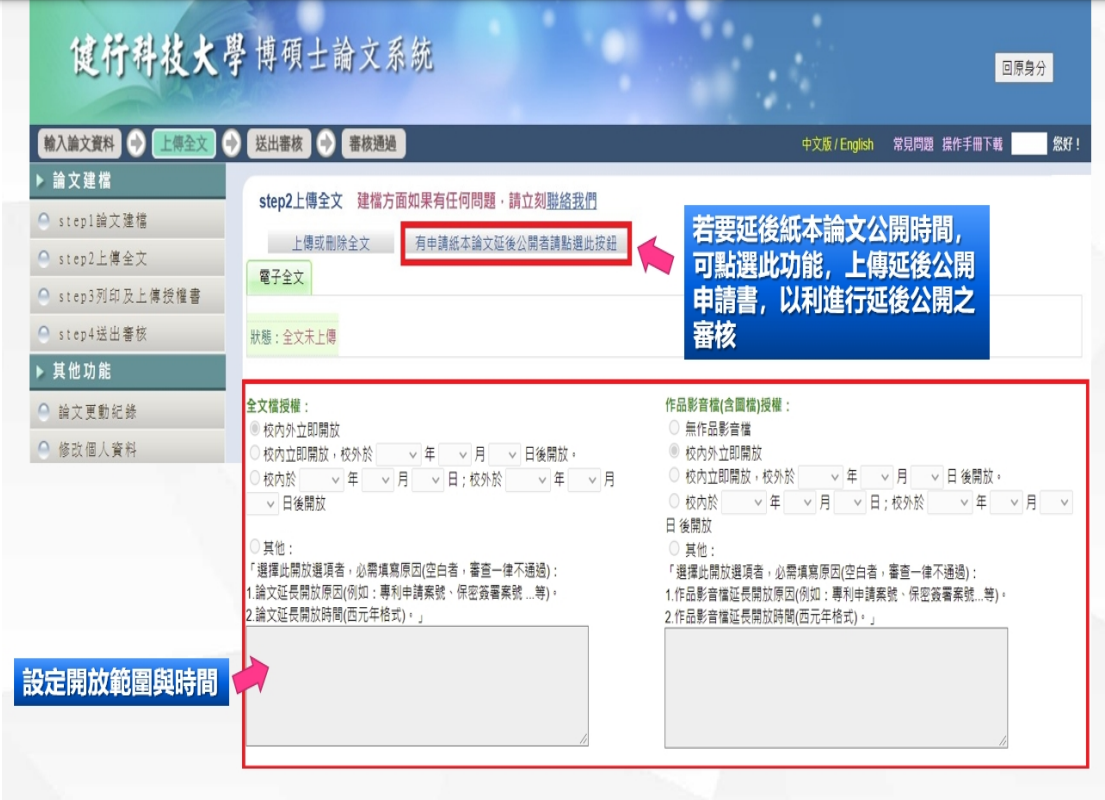 步驟三：列印授權書
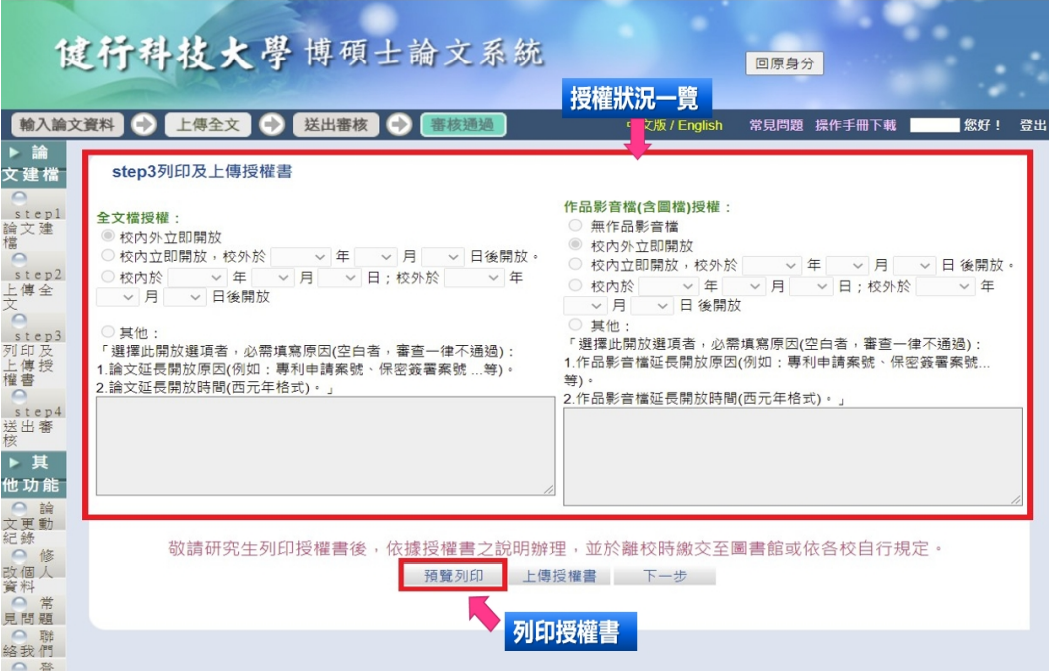 步驟三：列印授權書
點選左上方「確定列印」，共有2張，內容一樣，分別為學校及國圖
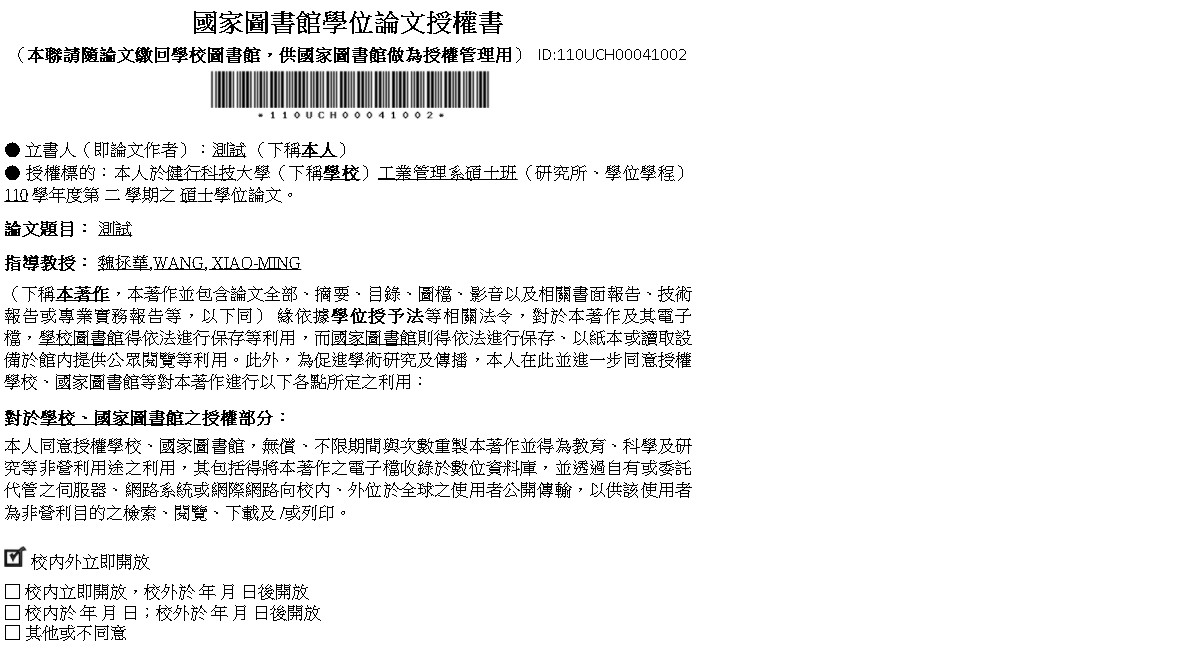 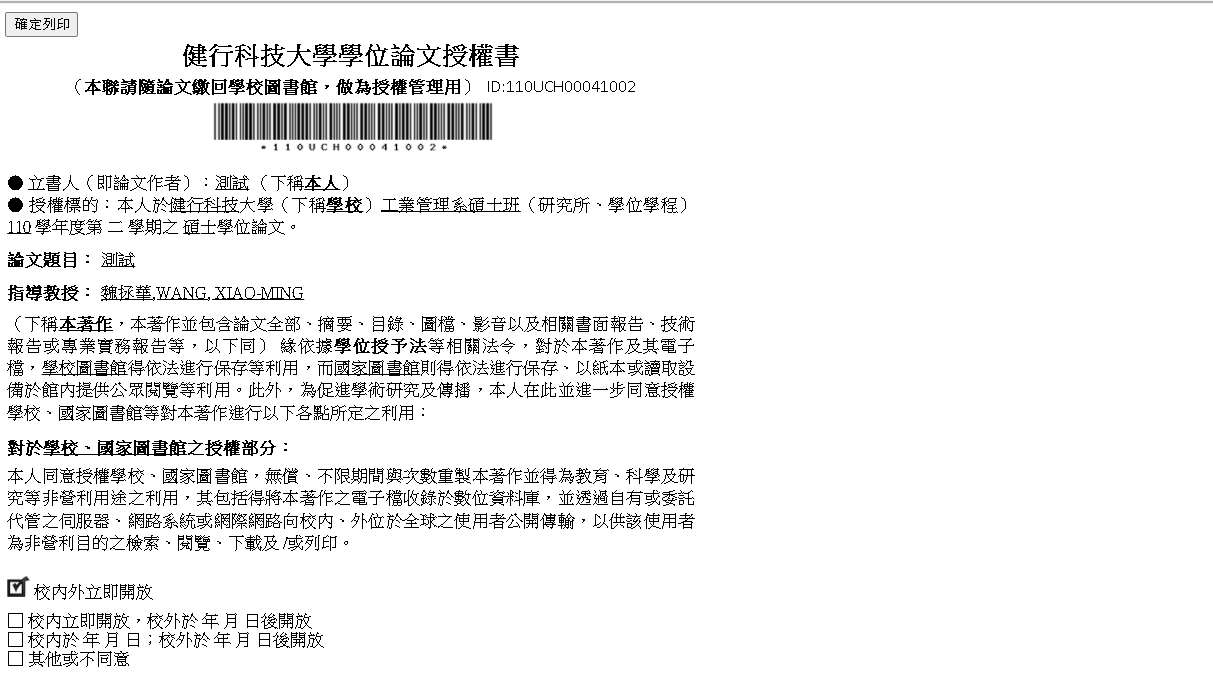 步驟三：上傳授權書
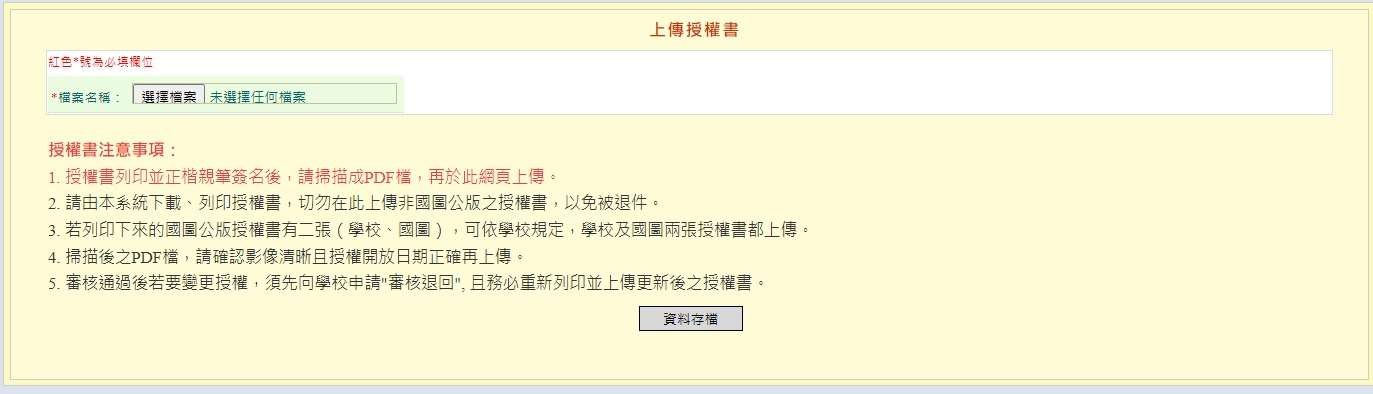 先點選「選擇檔案」後「資料存檔」
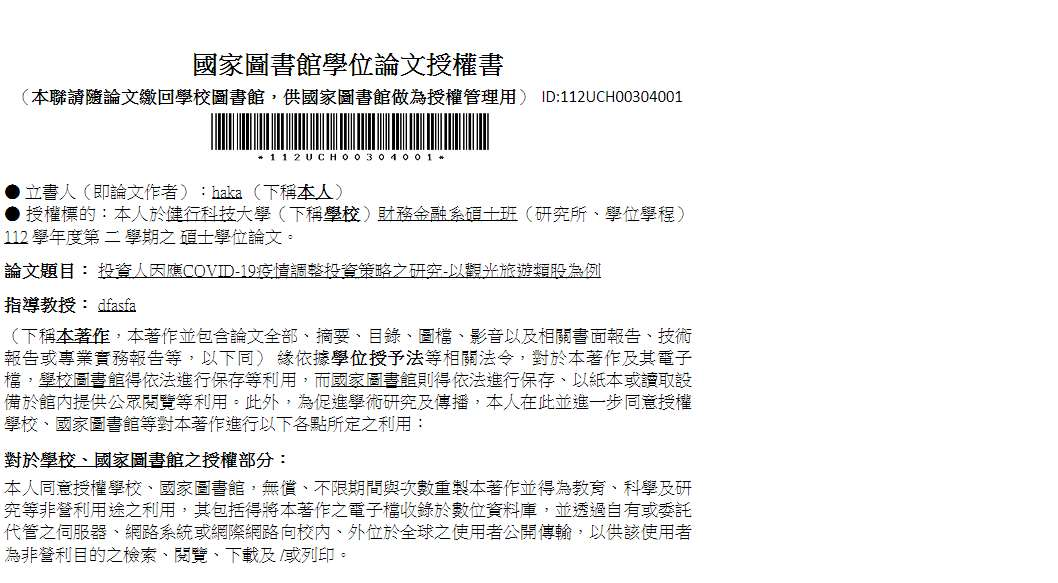 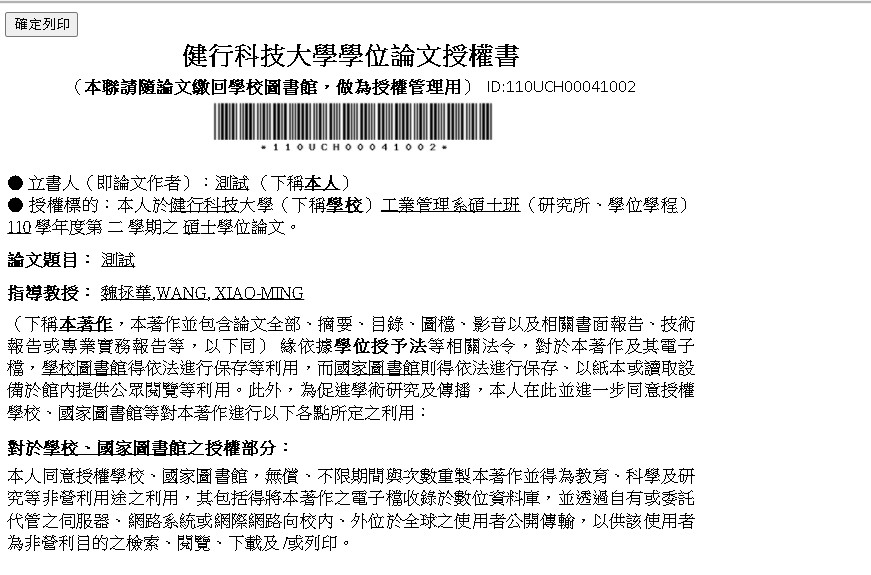 *重大變革：
  2張都「簽名」後，轉成pdf 檔後上傳至系統
  2張存在同一個檔案，不要用壓縮檔，
 原稿離校時和論文正本2本一齊繳回圖書館。
步驟四：送出審核
點選「送出審核」
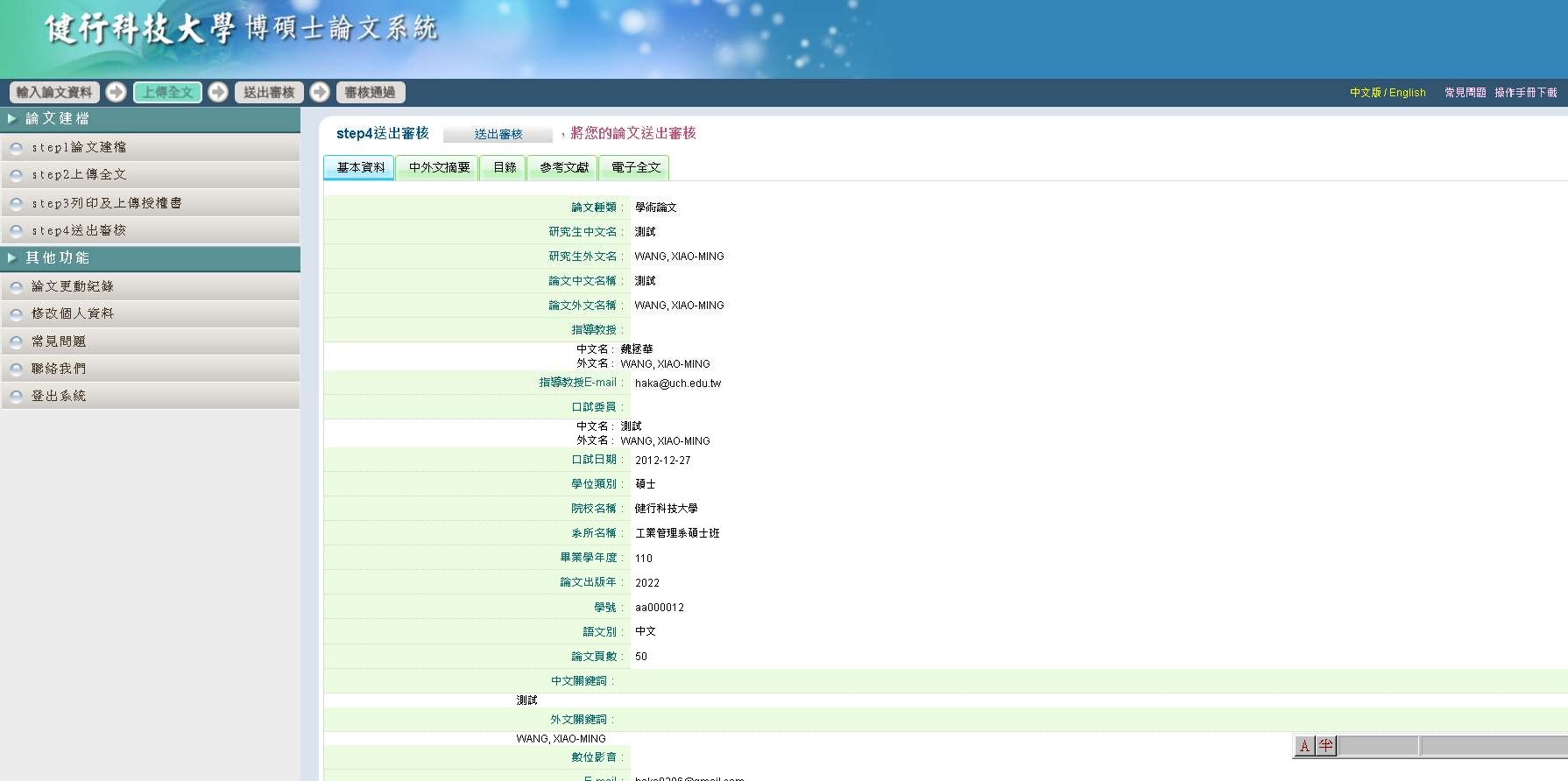 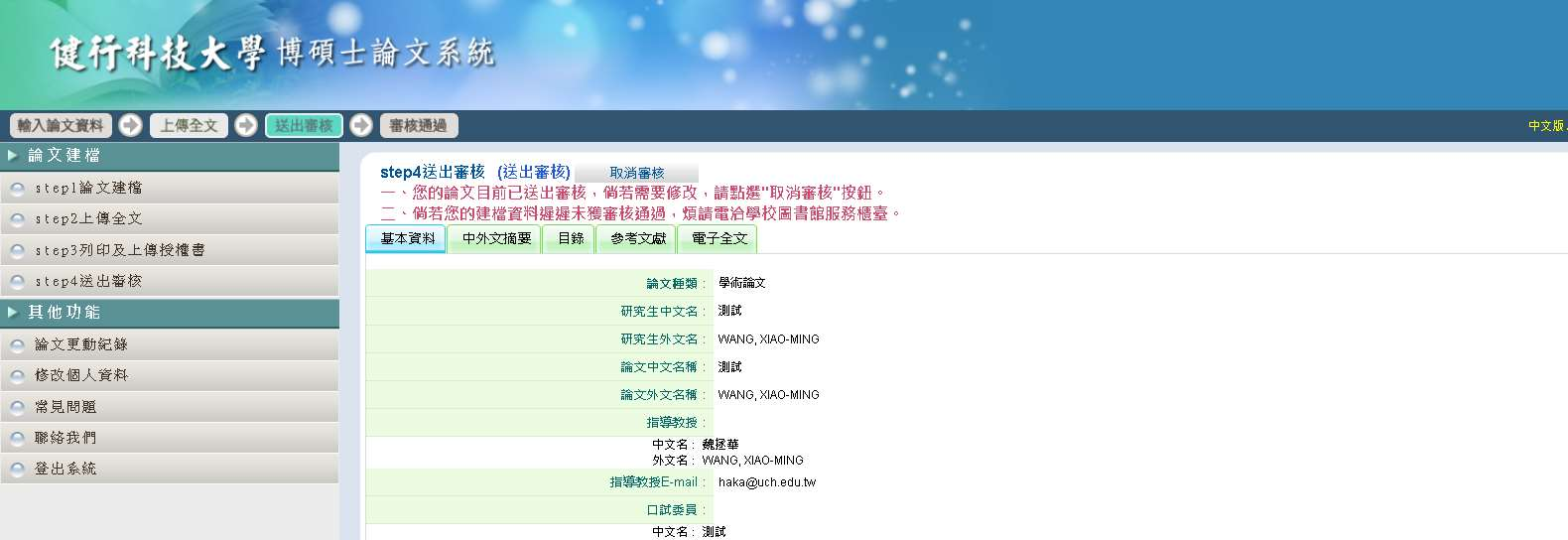 送出成功
步驟四：送出審核
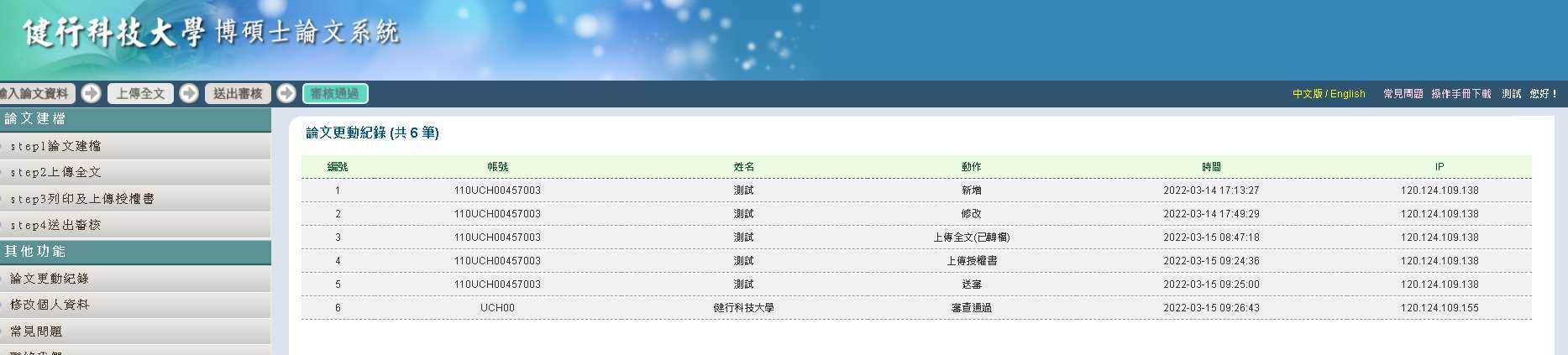 可由此查詢是否通過
請注意:審核會在三個工作日內完成，依送件先後排隊
審核結果
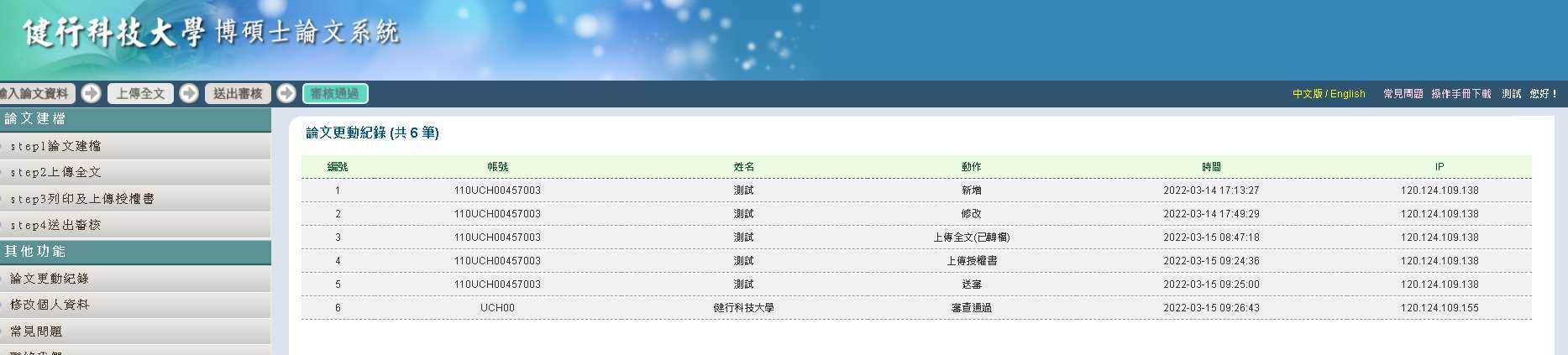 審核通過
準備紙本裝訂本論文2本、授權書2張及核章完的「論文格式審核表」，至圖書館繳交，最後至註冊組辦理離校。
審核結果
審核不通過
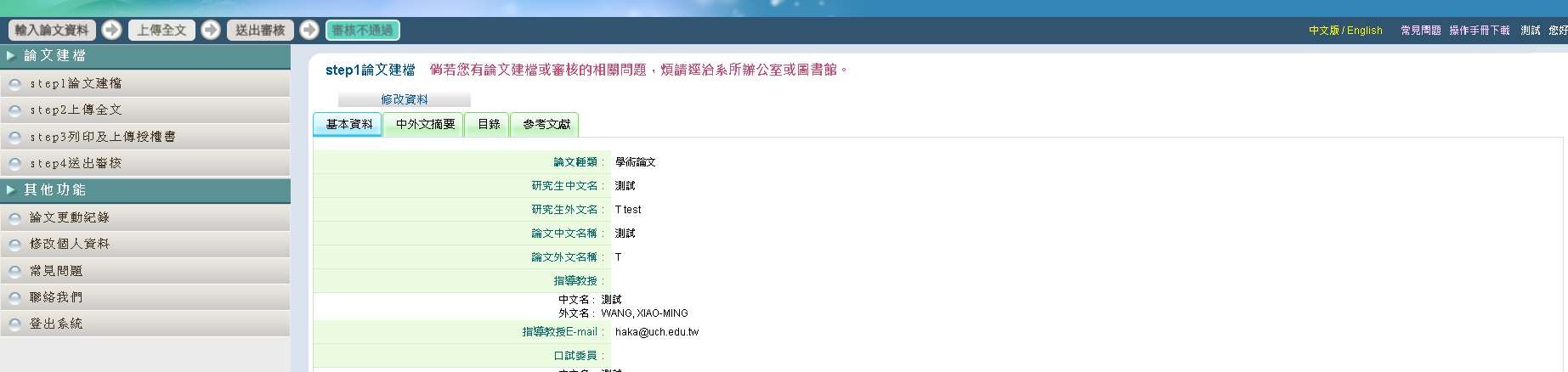 在論文建檔下方有說明原因，請依提示修正錯誤
每做一次修正，「授權書」都要重新產生並上傳
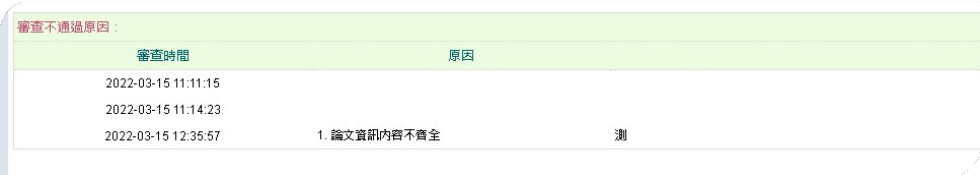 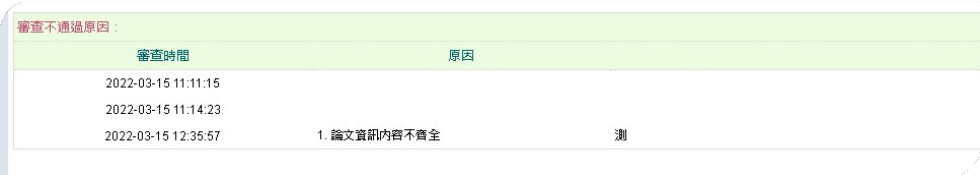 感謝聆聽